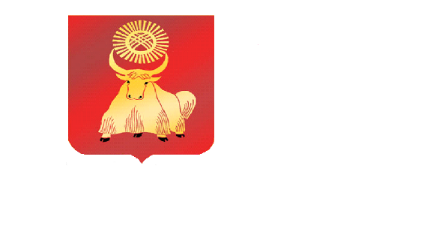 Городской округ  «Город Кызыл Республики Тыва»
БЮДЖЕТ 
ДЛЯ ГРАЖДАН
2016
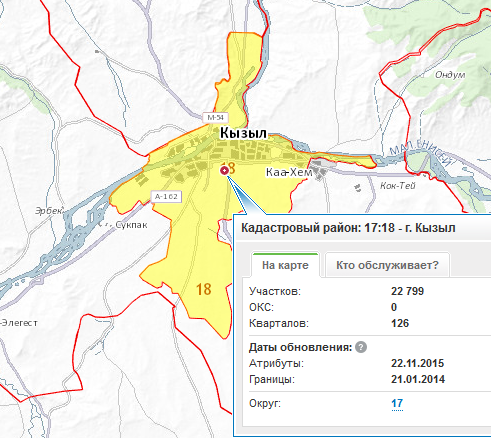 Подготовлен на основании постановления Мэрии города Кызыла
от 30.11.2015 № 1270 "Об одобрении проекта решения Хурала представителей г. Кызыла «О бюджете городского округа «Город Кызыл Республики Тыва» на 2016"
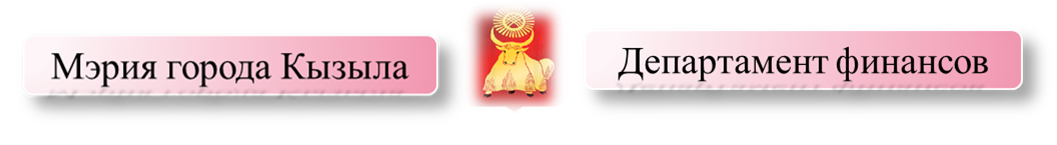 Уважаемые жители города Кызыла!
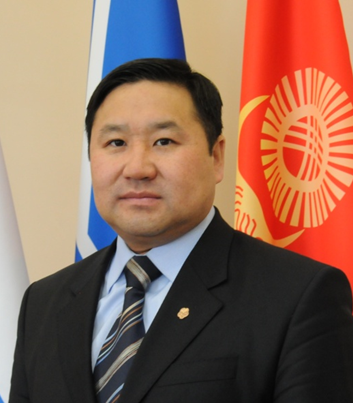 Наш подход к формированию бюджета Кызыла  на 2016 год простой, мы должны жить по средствам, в соответствии с доходами. На это нам указывают руководство страны, Глава республики, да и в городе приняты  и реализуются решения о том, как действовать в нынешнее непростое
время. Особенность бюджета-2016 в том, что он утверждается только на один год, а  не на три года, как раньше. Реализуется принцип формирования бюджета на основе муниципальных программ, доля программных мероприятий превышает 85 процентов расходов.  Бюджет Кызыла, как и в прошлые годы, остается социальным. Доля социально значимых расходов в общем объеме расходов бюджета города более 70 процентов. 
Бюджет – это не просто баланс городских доходов и расходов,  это всегда трудный консенсус между экономикой и социальной сферой, между разными отраслями городского хозяйства, между властью и бизнес-сообществом. Я уверен, что в ходе публичных слушаний этот консенсус будет найден. Высказанные на заседаниях комитетов Хурала замечания и предложения депутатов рассматриваются мэрией, по некоторым уже найдены варианты, по другим –  еще  предстоит работа.
Мэр города Кызыла В.Т. Ховалыг
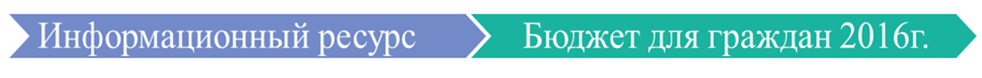 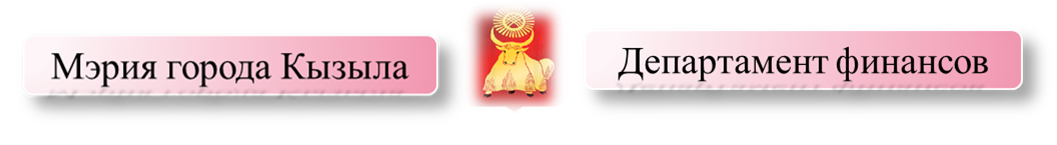 Уважаемые жители города Кызыла!
В целях повышения прозрачности бюджета и бюджетного процесса Департаментом финансов Мэрии города Кызыла разработан информационный ресурс "Бюджет для граждан". Излагая материал, мы постарались в доступной для граждан форме разъяснить все тонкости сложных механизмов бюджетного процесса.
Как формируется доходная и расходная часть городского бюджета? Сколько средств направляется из городского бюджета на социальную сферу и на отрасли экономики? Какие меры социальной поддержки оказываются гражданам города Кызыла? Ответы на эти и ряд других вопросов содержит "Бюджет для граждан".
В электронном издании даны определения терминов, рассмотрен механизм бюджетного процесса в городе. Ключевые параметры бюджета Кызыла на очередной финансовый год приведены в основном разделе практически в полном объеме, дают наглядное представление о сложившейся ситуации в городе.
Мы надеемся, что информационный ресурс "Бюджет для граждан" будет интересен для каждого жителя города.


Начальник Департамента финансов К.С. Тулуш
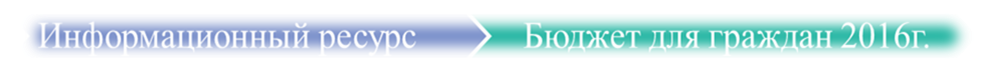 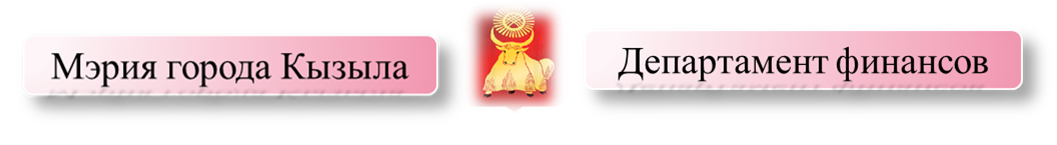 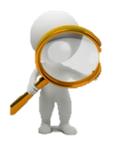 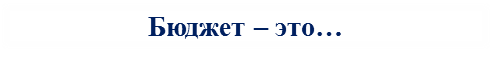 Бюджет для граждан - документ, содержащий основные положения закона о бюджете в доступной для широкого круга заинтересованных пользователей форме, разработанный в целях ознакомления граждан с основными целями, задачами бюджетной политики, планируемыми и достигнутыми результатами использования бюджетных средств.
Бюджет – самый главный финансовый документ города Кызыла. В нем запланированы расходы для решения вопросов местного значения. Кроме того, бюджет – это обязательный для исполнения закон, являющийся основой системы контроля за сбором и эффективным расходованием бюджетных средств.
Бюджет города – это общий "кошелёк", формируемый населением за счет налогов и расходуемый на их потребности. Одним из основных принципов бюджета города Кызыла является его открытость и адресность: за каждой статьей расходов стоят конкретные получатели – учителя, врачи, педагоги, молодые семьи, студенты, гражданские служащие, пенсионеры и другие получатели бюджетных средств.
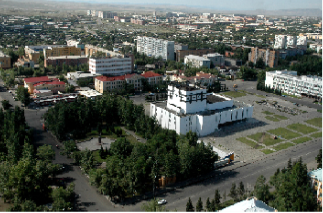 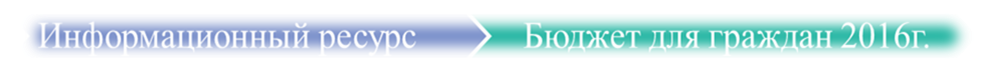 4
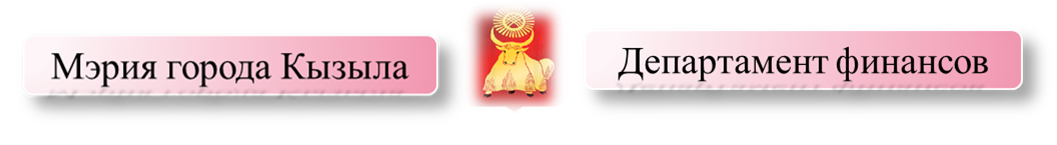 Чтобы понять, как устроен бюджет, сравним его с бюджетом отдельной семьи.
Бюджет любой семьи делится на две части – доходы и расходы.
РАСХОДЫ
«+» ПРОФИЦИТ
ДОХОДЫ
«-» ДЕФИЦИТ
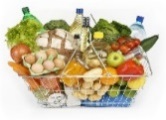 продукты питания
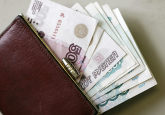 зарплата
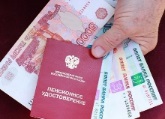 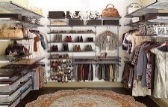 одежда, вещи
госпенсии
Что делать ?
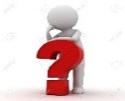 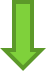 Взвесить потребности «+»  и «-»
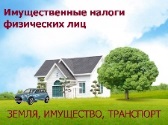 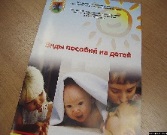 госпособии
имущественные налоги
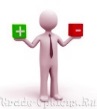 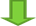 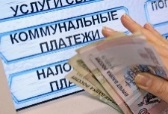 коммунальные платежи
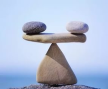 =БАЛАНС
доходы от самозанятости
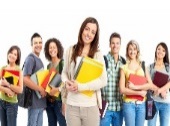 медицинские услуги (отдых, оздоровление)
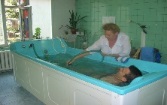 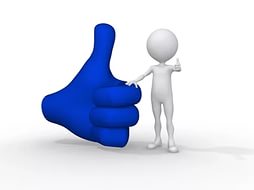 кредиты
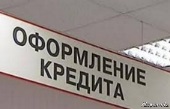 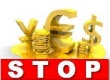 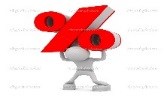 кредиты с %
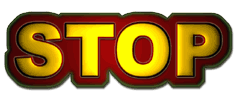 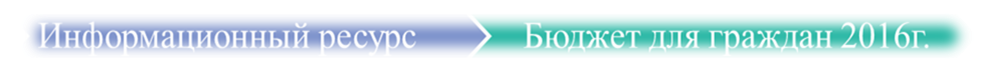 кредиты
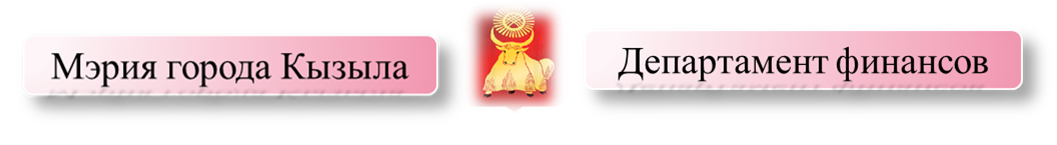 Бюджетная система Республики Тыва
Бюджетная система Республики Тыва
Бюджет территориального фонда обязательного медицинского страхования
Республиканский бюджет
бюджет городских округов
бюджет муниципальных районов
бюджет городских поселений
бюджет сельских поселений
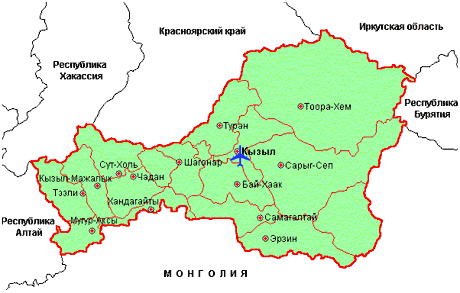 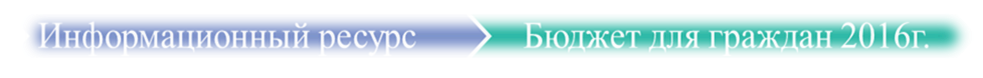 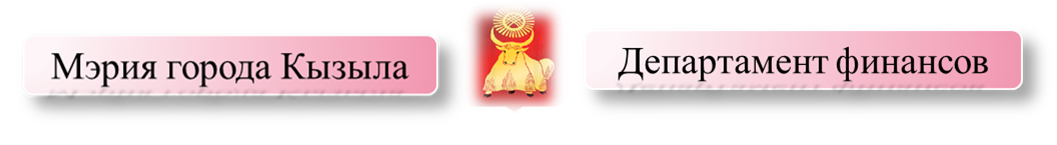 Стадии  формирования бюджета
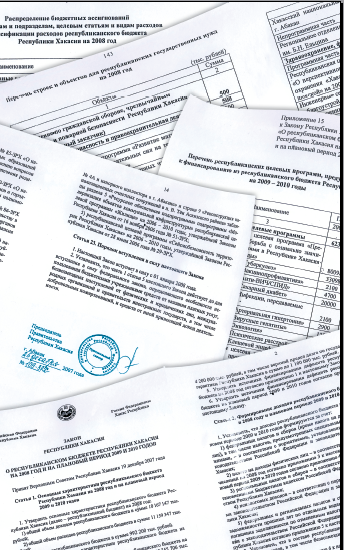 Бюджетный процесс - это регламентированная законом деятельность органов государственной власти и местного самоуправления по составлению, рассмотрению, утверждению и исполнению бюджетов соответствующих уровней.
Стадии формирования бюджета называются бюджетным процессом
составление проекта бюджета
рассмотрение и утверждение бюджета
исполнение бюджета
Проект городского бюджета составляется и утверждается сроком на три года - очередной финансовый и два последующих (с 2017 г.)
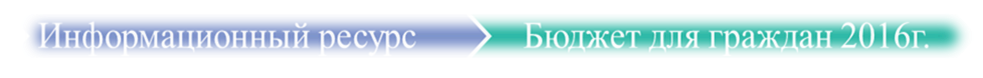 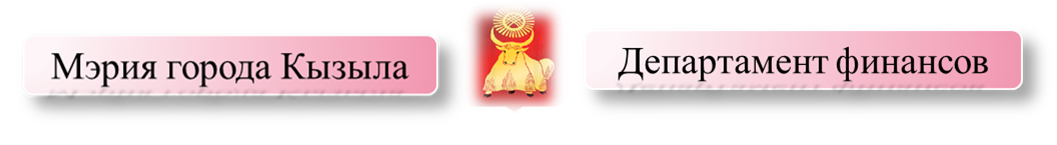 -  Пенсионный фонд Российской  Федерации
-  Федеральный фонд  обязательного медицинского страхования
Бюджеты государственных внебюджетных 
фондов
Бюджет государства и бюджеты входящих в него регионов и муниципальных образований взаимосвязаны и образуют единую бюджетную систему. К настоящему времени в Российской Федерации сложилась трехуровневая бюджетная система
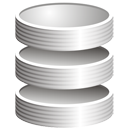 Федеральный бюджет 
Российской Федерации
Консолидированный бюджет Российской Федерации
Бюджеты субъектов РФ (региональные бюджеты)
Консолидированные бюджеты субъектов РФ
Бюджеты муниципальных образований
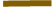 Бюджеты 
городских и сельских поселений
Бюджеты
 городских округов
Бюджеты 
муниципальных районов
- Фонд социального страхования Российской Федерации
Бюджеты
территориальных внебюджетных фондов
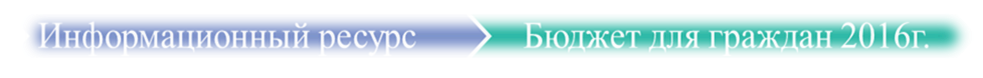 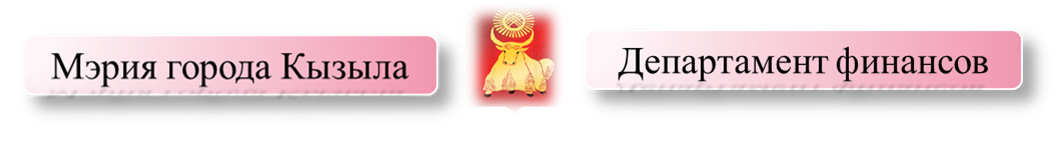 Доходы бюджета
Целевые средства- это средства, которые должны быть израсходованы строго по целевому назначению
Собственные средства – это средства,  не имеющие определенной цели расходования
Субвенции
Налоговые доходы
Неналоговые доходы
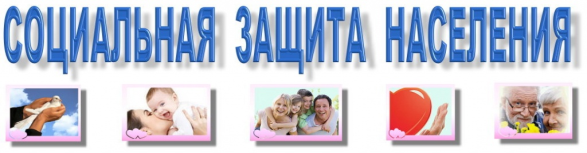 - дотации на выравнивание  бюджетной  обеспеченности;
-  дотации на поддержку мер по обеспечению сбалансированности бюджетов
Иные межбюджетные трансферты
Субсидии
Строительство социальных объектов и инфраструктуру
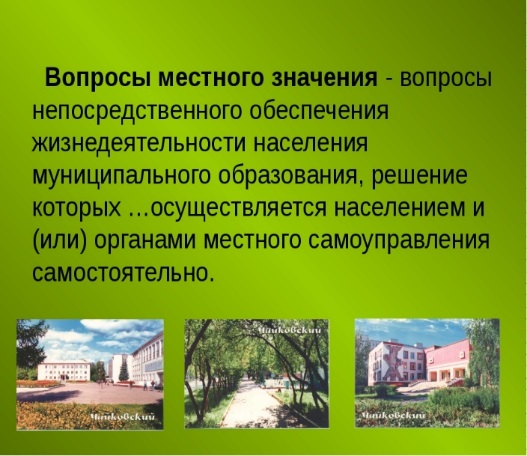 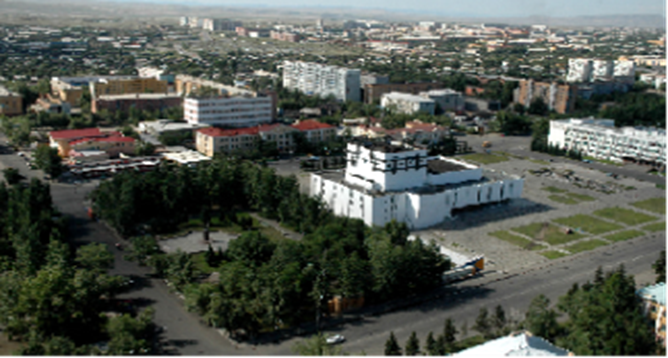 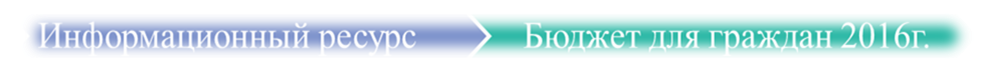 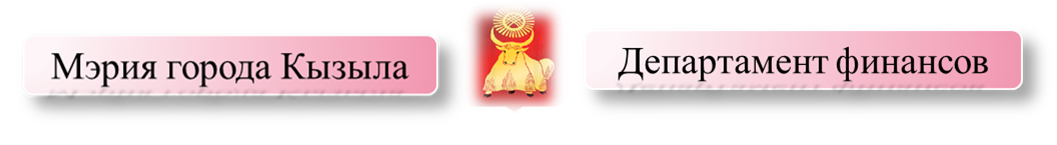 Доходы бюджета
Доходы бюджета – денежные средства, поступающие в распоряжение органов местной власти города
Доходы бюджета любого уровня состоят из налоговых и неналоговых доходов, а также безвозмездных поступлений
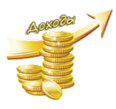 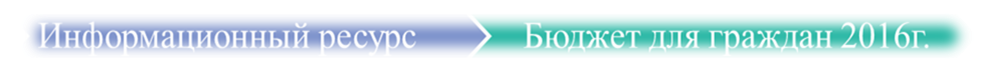 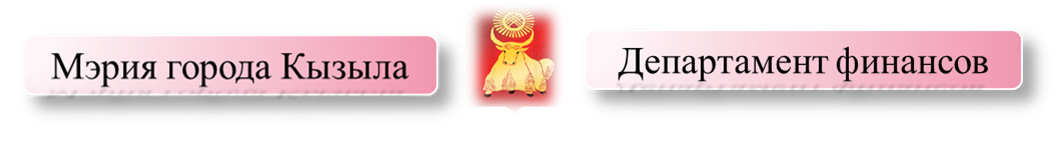 Межбюджетные трансферты
Межбюджетные трансферты – средства, предоставляемые одним бюджетом бюджетной системы Российской Федерации другому бюджету бюджетной системы Российской Федерации
Дотации
Субвенции
Субсидии
Предоставляются на финансирование "переданных" другим публично-правовым образованиям полномочий
На выравнивание  бюджетной  обеспеченности
Предоставляются на условиях долевого софинансирования расходов других бюджетов
На поддержку мер по обеспечению сбаланси –рованности бюджетов
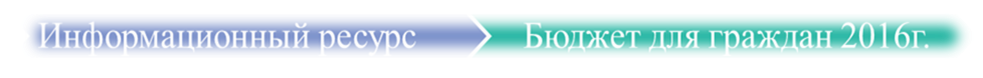 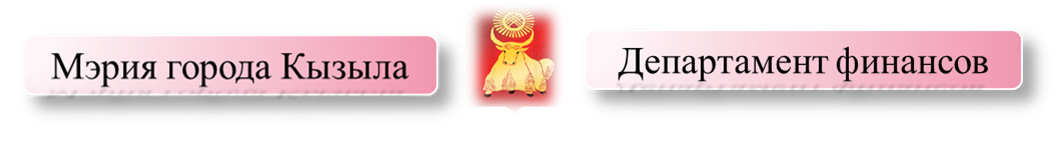 Расходы бюджета 
по основным функциям государства
Расходы бюджета – выплачиваемые из бюджета денежные средства
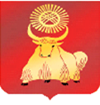 Общегосударственные вопросы
Пожарная безопасность, предупреждение чрезвычайных ситуаций
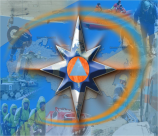 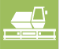 Национальная экономика
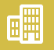 Жилищно-коммунальное хозяйство
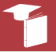 Образование
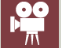 Культура, кинематография
Социальная политика
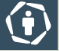 Физическая культура и спорт
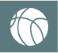 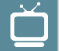 Средства массовой информации
Обслуживание государственного и 
муниципального долга
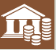 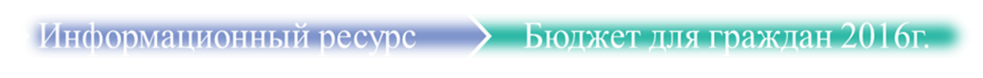 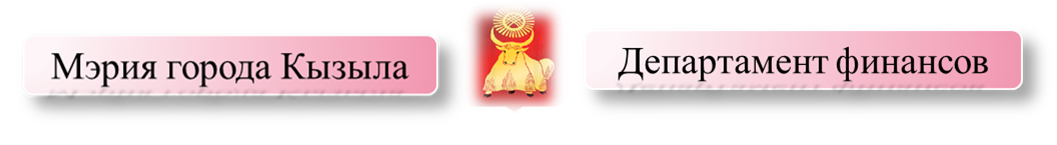 Муниципальный долг
Муниципальный долг - это долговые обязательства бюджета, выраженные в валюте Российской Федерации
Поскольку бюджет города Кызыла формируется с дефицитом, то для финансирования расходов, не обеспеченных доходами, привлекаются банковские кредиты, кредиты из вышестоящих бюджетов
Привлечение бюджетных кредитов
Структура муниципального долга выглядит следующим образом:
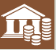 Привлечение банковских кредитов
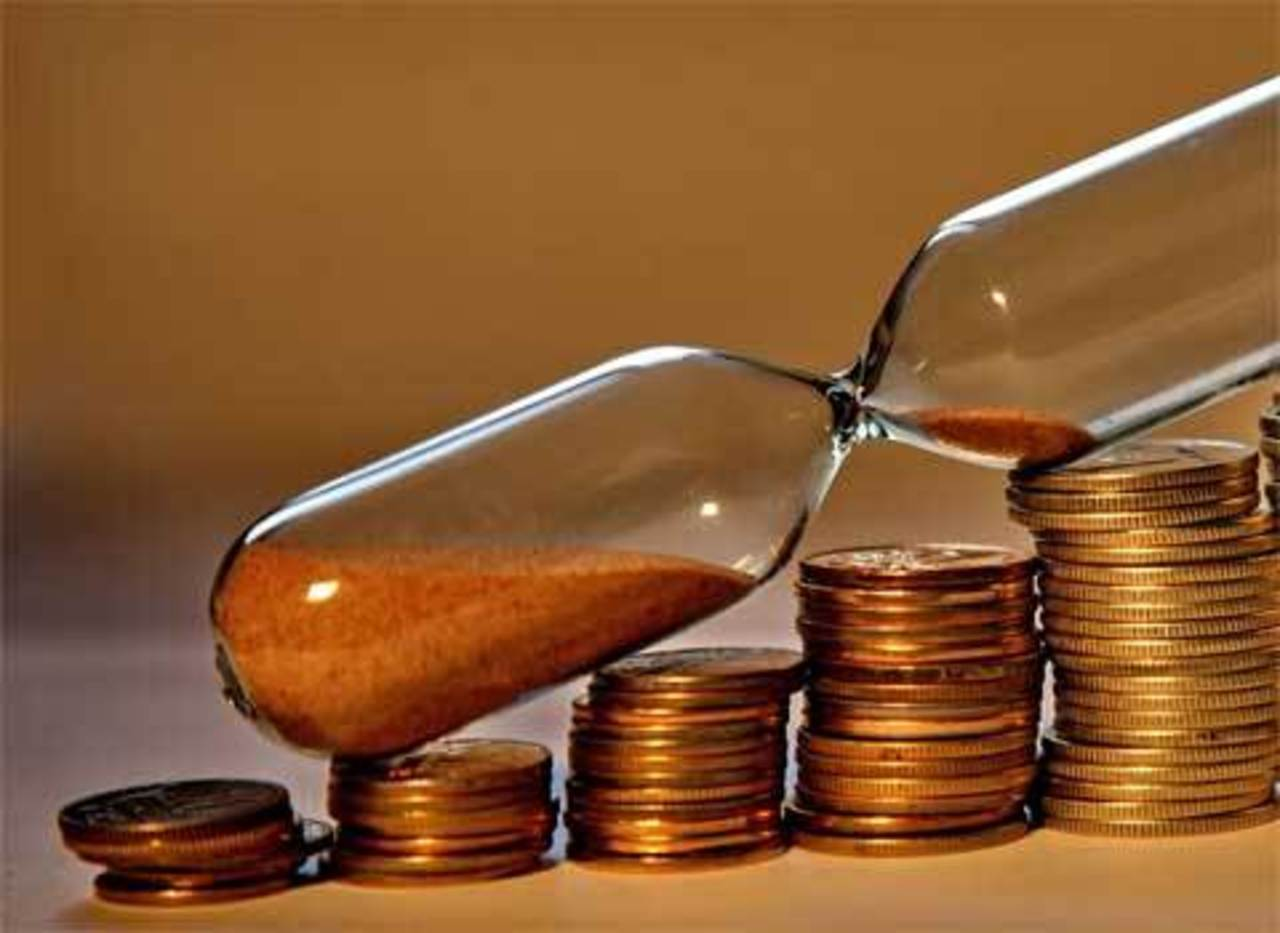 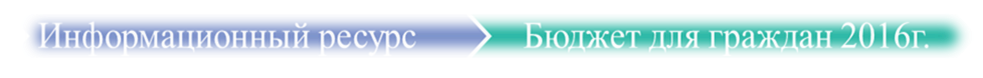 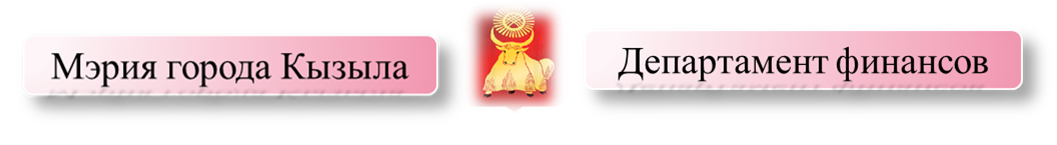 Изменение нормативов зачисления налоговых и неналоговых доходов в бюджет городского округа «Город Кызыл Республики Тыва»
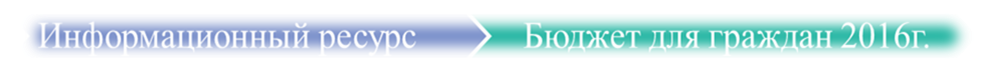 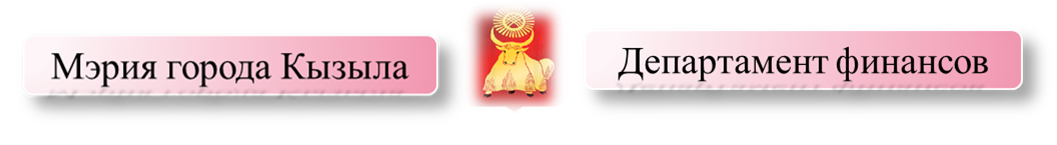 Виды доходов, нормативы и основания зачисления доходов в бюджет городского округа «Город Кызыл Республики Тыва» в 2016 году
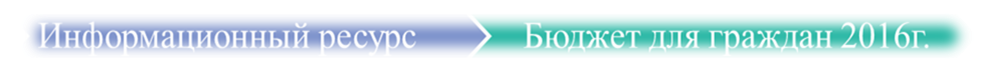 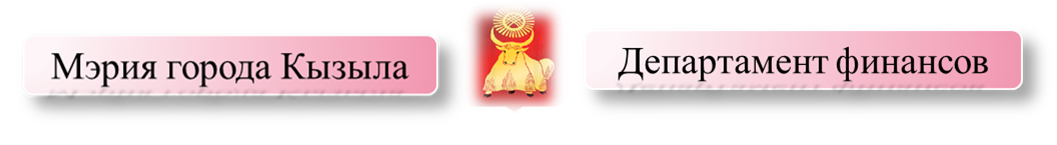 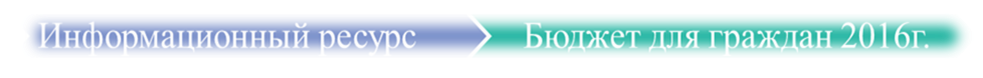 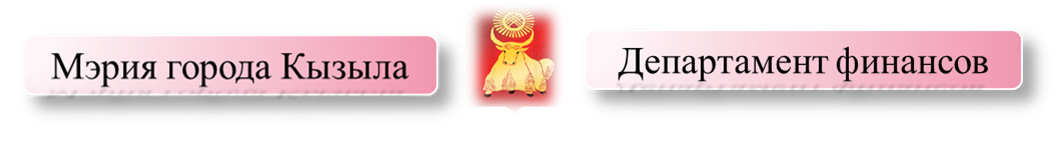 Основные виды доходов бюджета городского округа «Город Кызыл Республики Тыва», млн. руб. (%)
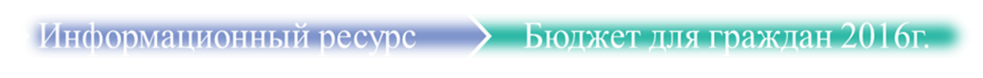 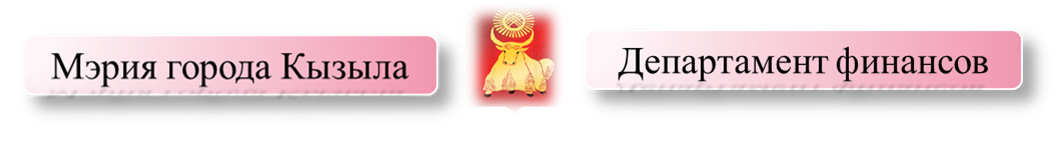 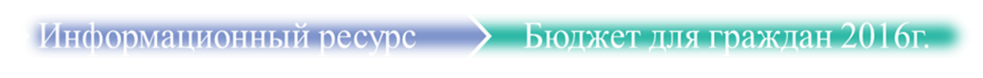 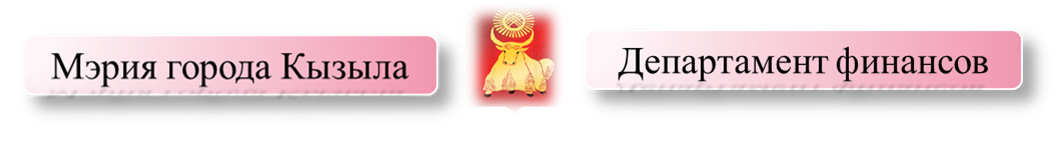 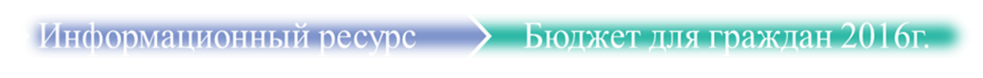 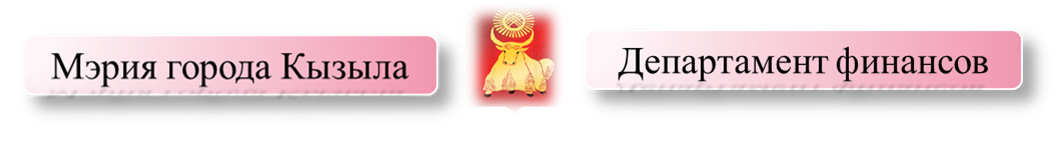 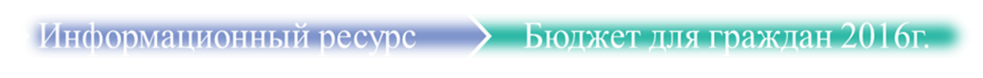 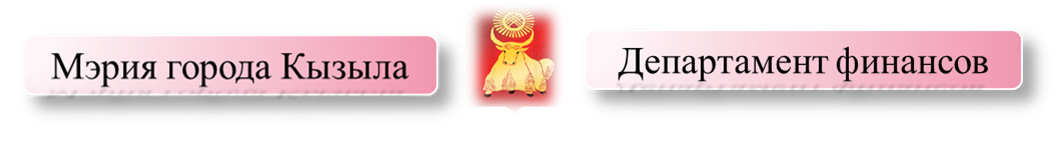 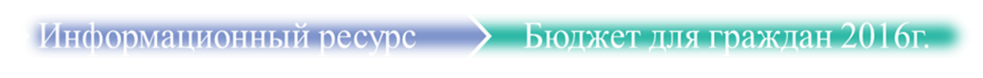 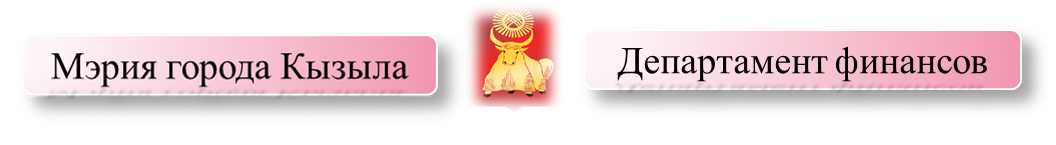 Структура доходов бюджета городского округа «Город Кызыл Республики Тыва», млн. руб.
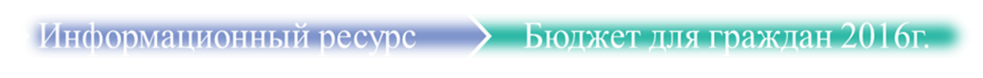 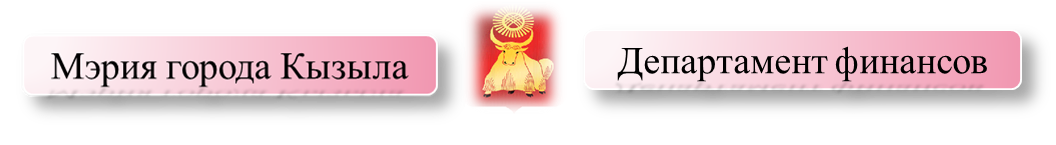 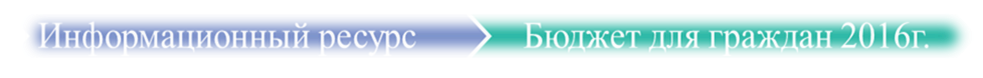 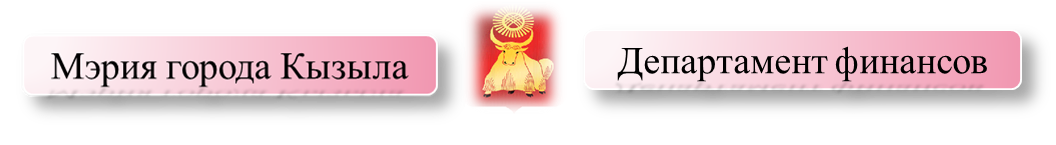 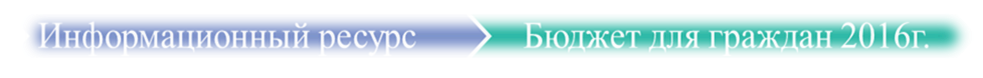 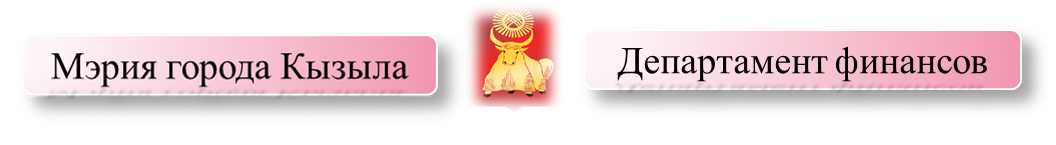 Динамика поступления налога на доходы физических лиц по г.Кызылу, млн. руб.
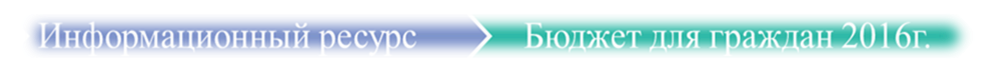 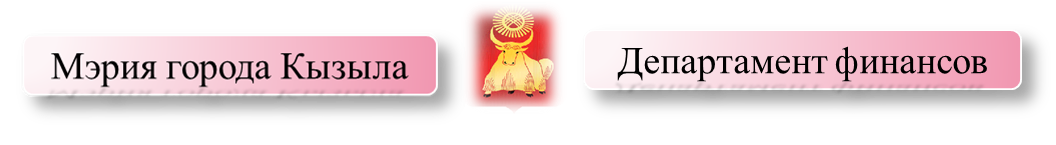 Динамика поступления налогов в бюджет города Кызыла, млн. руб.
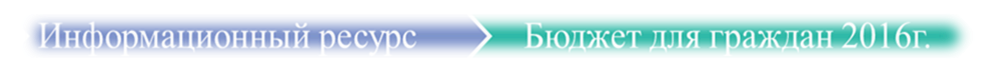 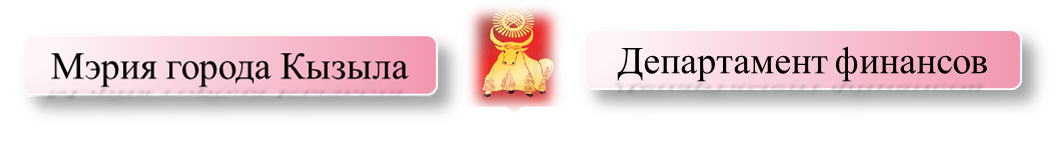 Динамика поступления неналоговых доходов в бюджет города Кызыла, млн. рублей
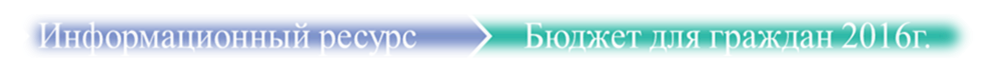 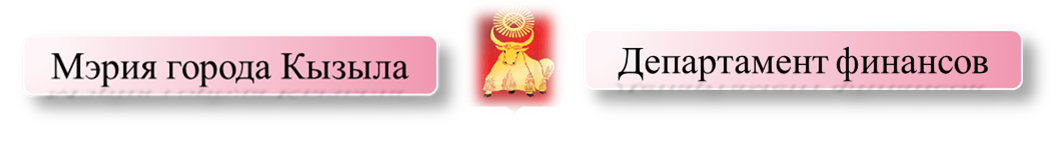 МУНИЦИПАЛЬНЫЕ ПРОГРАММЫ
Переход к программно-целевому методу планирования в городе Кызыле
Муниципальные  программы – это документ, определяющий
Планируемые объемы финансовых ресурсов, необходимые для достижения поставленных целей
Цели и задачи государственной и муниципальной  политики
Способы их достижения
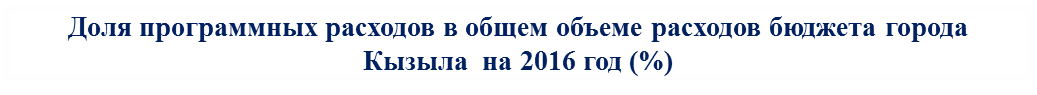 9 муниципальных программ
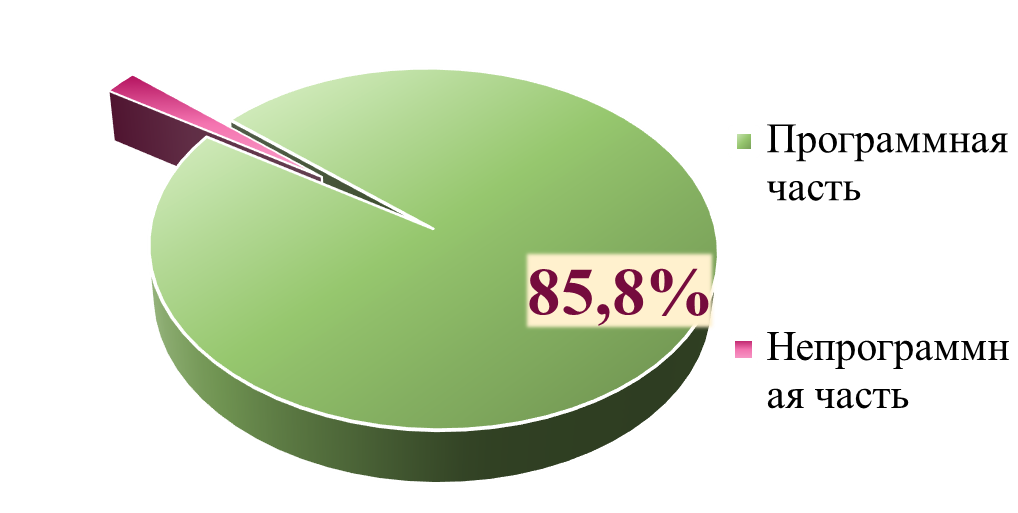 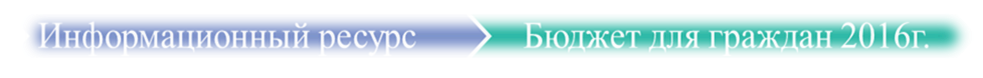 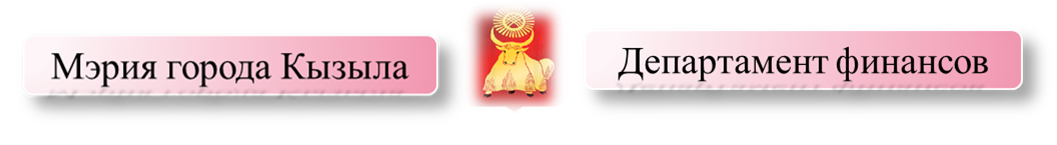 Структура расходов бюджета города Кызыла 
на 2016 год (тыс. рублей)
2 345 221,8 
тыс. рублей
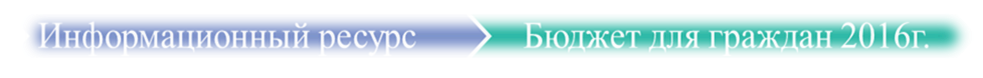 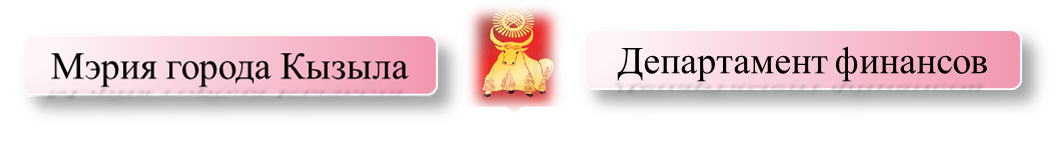 30
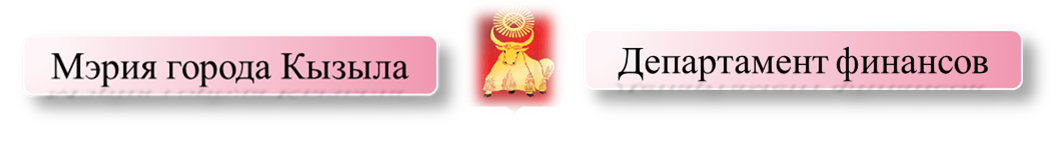 Расходы  бюджета города Кызыла по муниципальных программам на 2016 год
1720,4 
млн. руб.
4 программ
263,9 млн. руб.
3 программы
333 тыс. руб.
2 013,9 
млн. руб.
1 программа
29,3 млн. руб.
1 программа
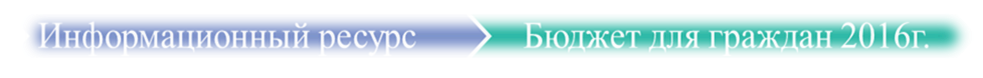 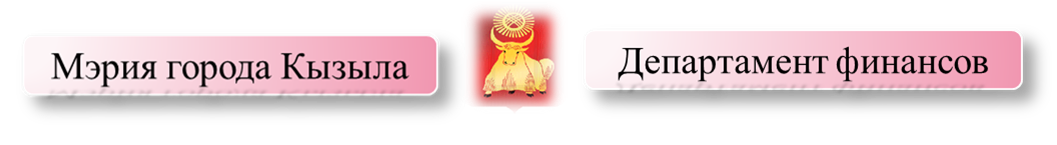 Расходы бюджета города по муниципальным программам на 2016 год (млн рублей)
1292,3
млн
руб
50 
млн
руб
6,5
млн
руб
371,6
 млн
руб
Развитие образования
Социальная поддержка населения
Развитие культура
Развитие физической культуры, спорта и молодежной политики
Социальной направленности
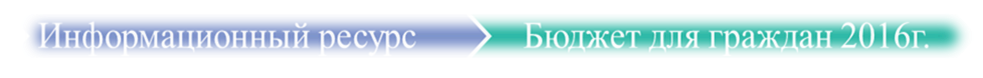 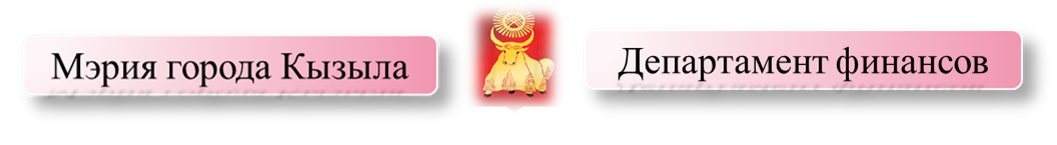 333 тыс. руб.
 Обеспечение безопасности, общественного порядка и профилактика правонарушений
241,9 млн. руб. 
Защита населения и территорий от  ЧС, обеспечение пожарной безопасности и безопасности людей на водных объектах
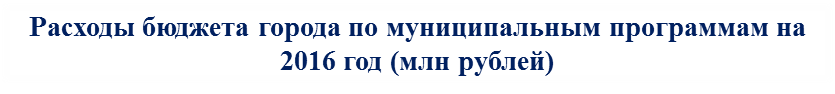 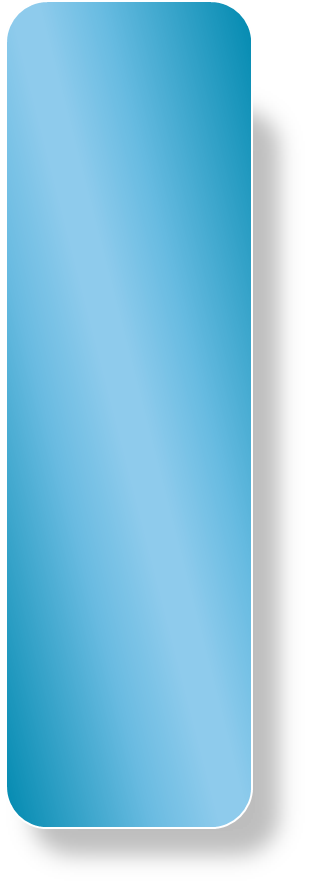 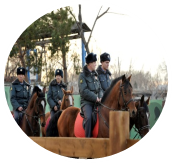 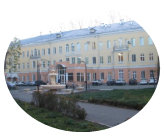 16,1 млн. руб. Безопасный город
5,7 млн руб. 

Создание условий для устойчивого экономического развития
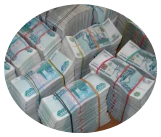 29,3 млн. руб. 

Повышение эффективности управления общественными финансами
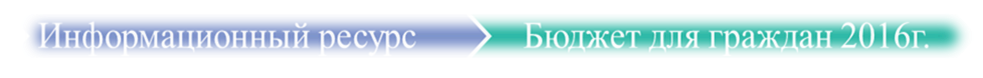 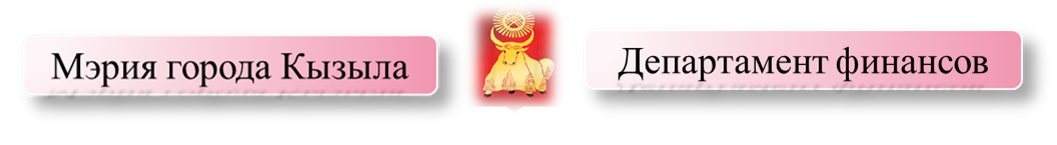 Для заметок
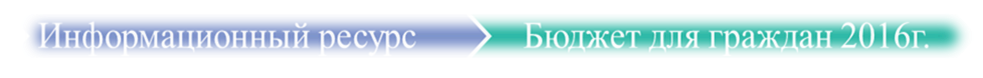